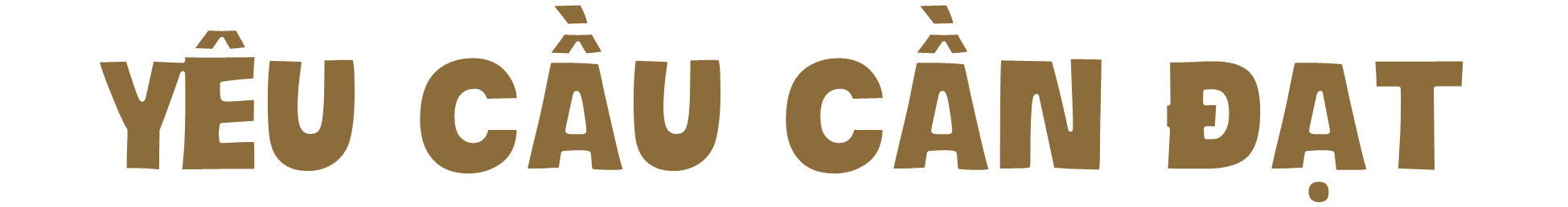 NĂNG LỰC ĐẶC THÙ
- Biết áp dụng được tính chất giao hoán, kết hợp để thực hiện phép tính một cách thuận tiện.
- Nhớ lại được tính chất giao hoán và tính chất kết hợp của phép cộng.
NĂNG LỰC CHUNG
- Phát triển năng lực giải quyết vấn đề, năng lực giao tiếp toán học, năng lực mô hình hóa toán học thông qua làm các bài tập.
- Phát triển kĩ năng hợp tác và giao tiếp, rèn tính cẩn thận.
PHẨM CHẤT
- Chăm chỉ, trách nhiệm.
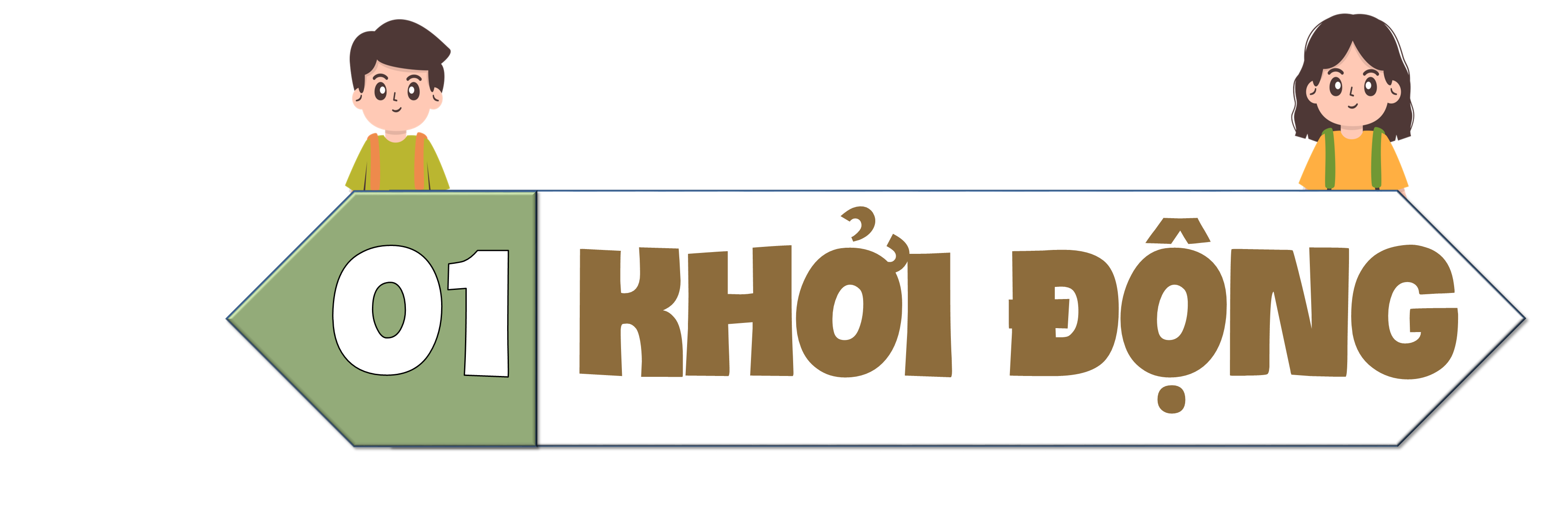 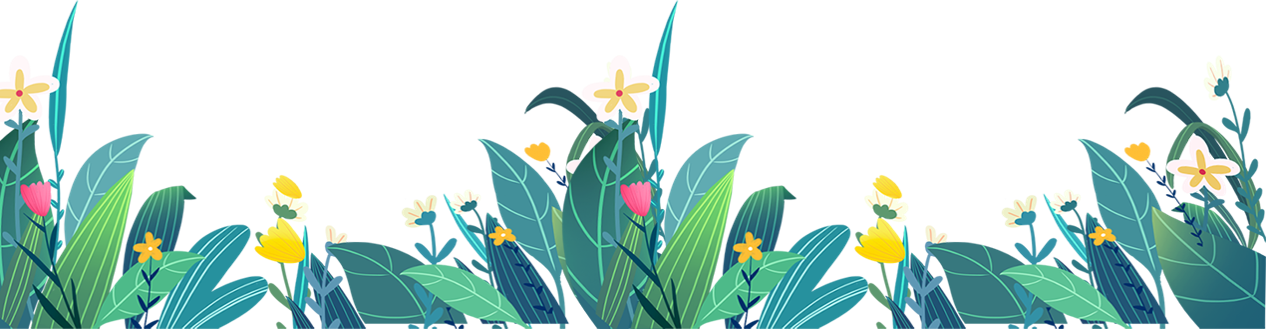 ?
Em hãy nêu tính chất giao hoán và tính chất kết hợp của phép cộng
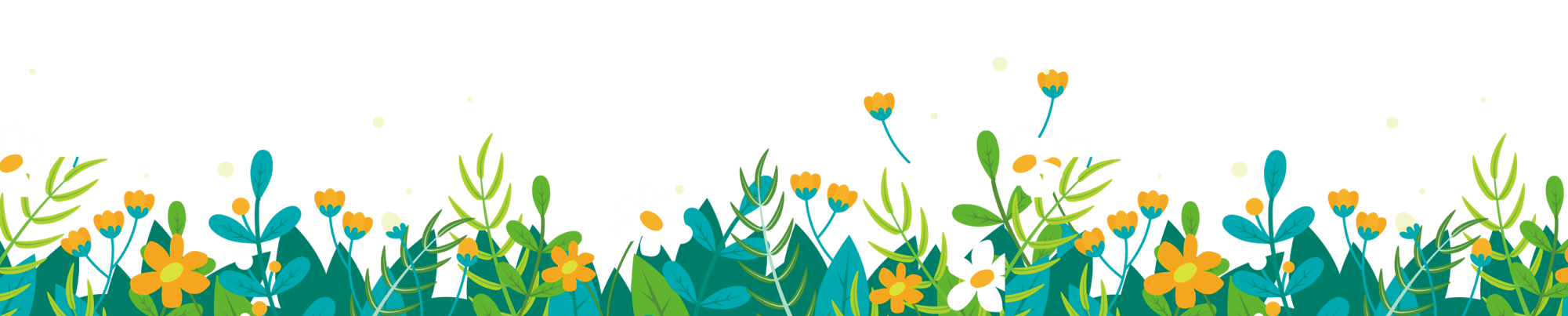 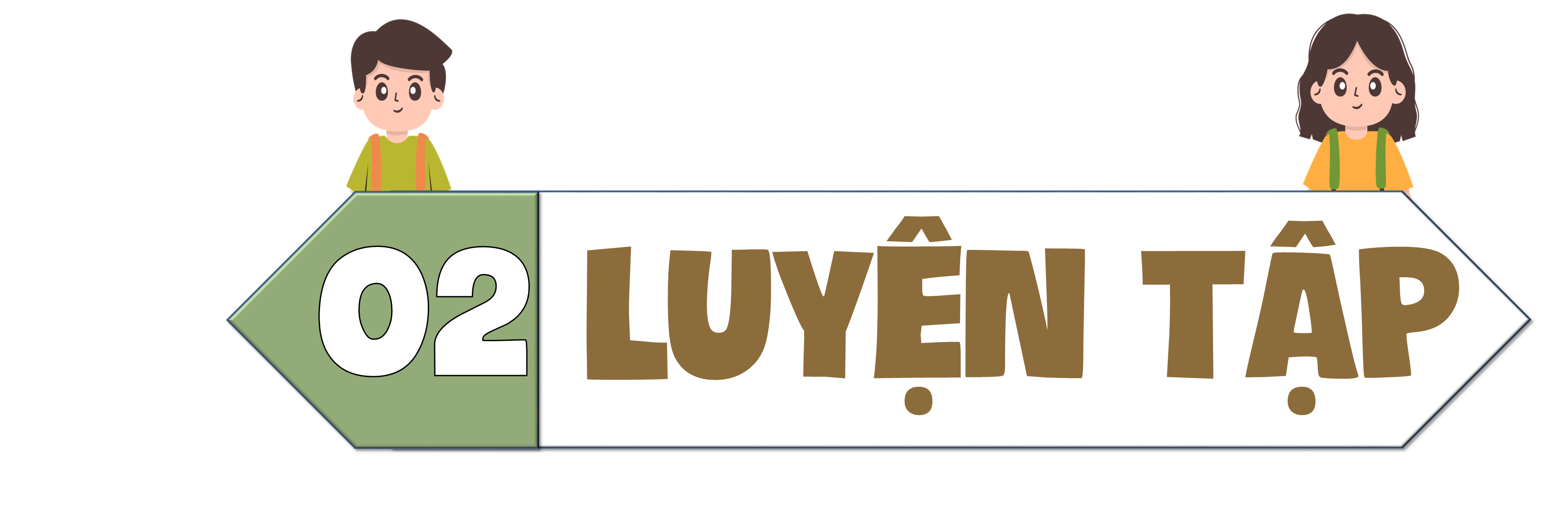 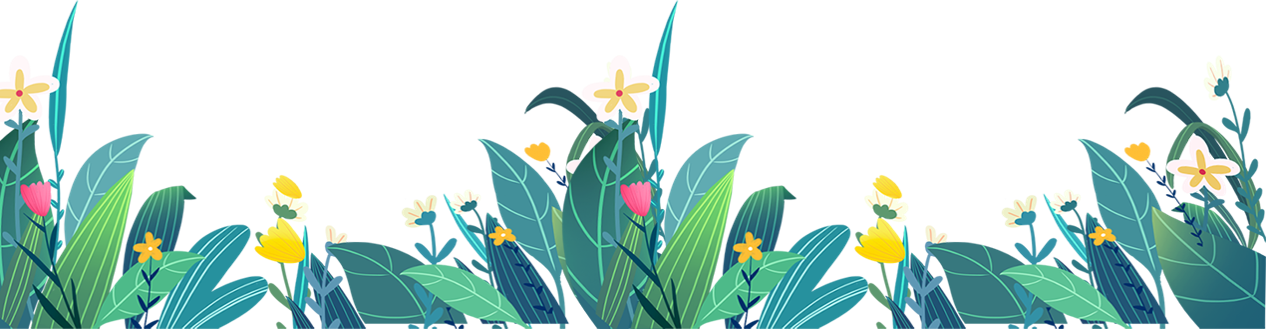 ?
Tìm số hoặc chữ thích hợp với
Bài 1
BÀI 1
a) 746    +		       = 478 + 746
                + 304 = 304 + 1 975
a + b + 23 = a + (		+ 23)
26 + c + 74 = (26 +    	   ) + c
478
?
1 975
?
?
b
74
?
Tính bằng cách thuận tiện nhất
Bài 2
a) 92 + 74 + 26
12 + 14 + 16 + 18
592 + 99 + 208
60 + 187 + 40 +13
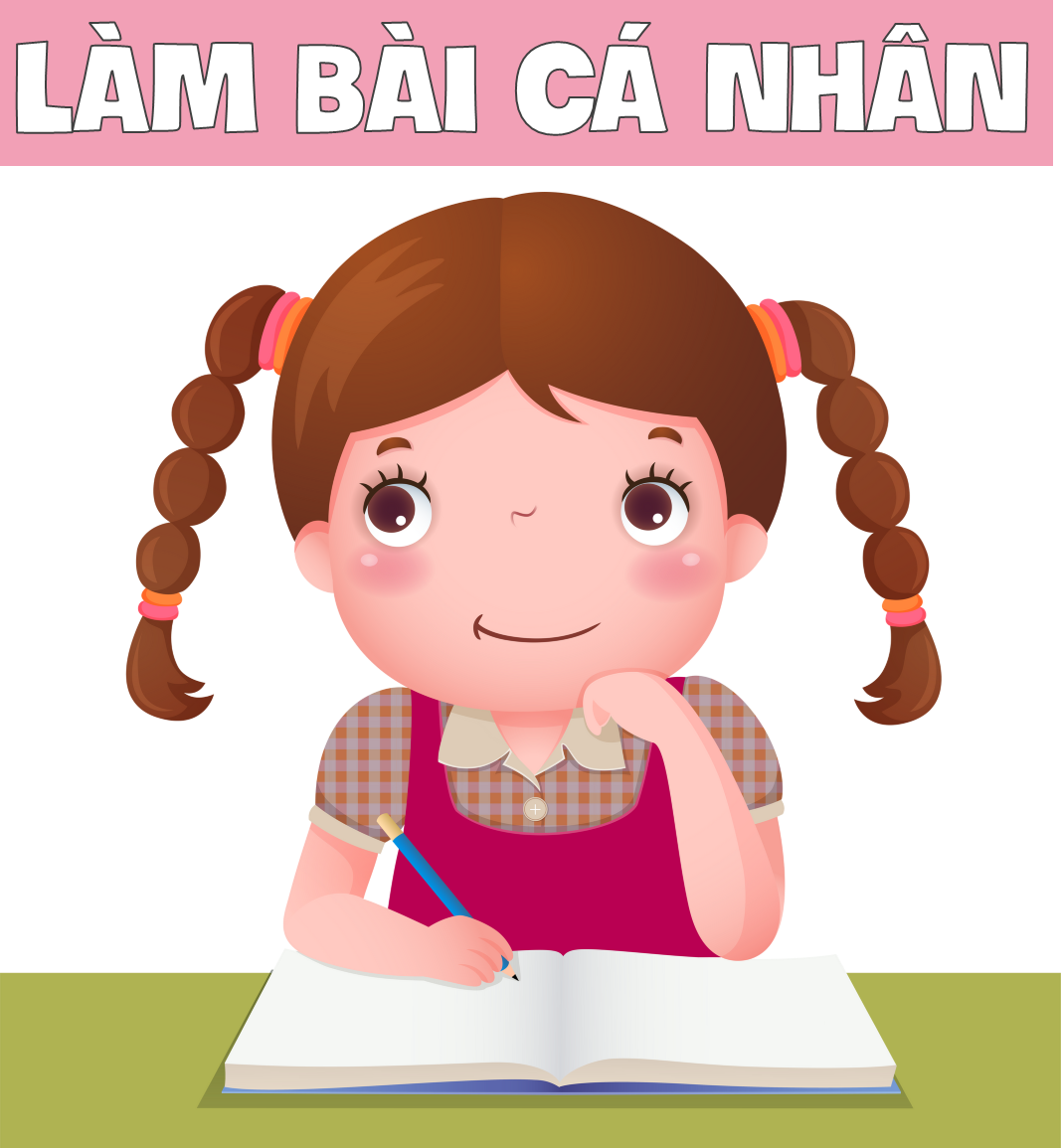 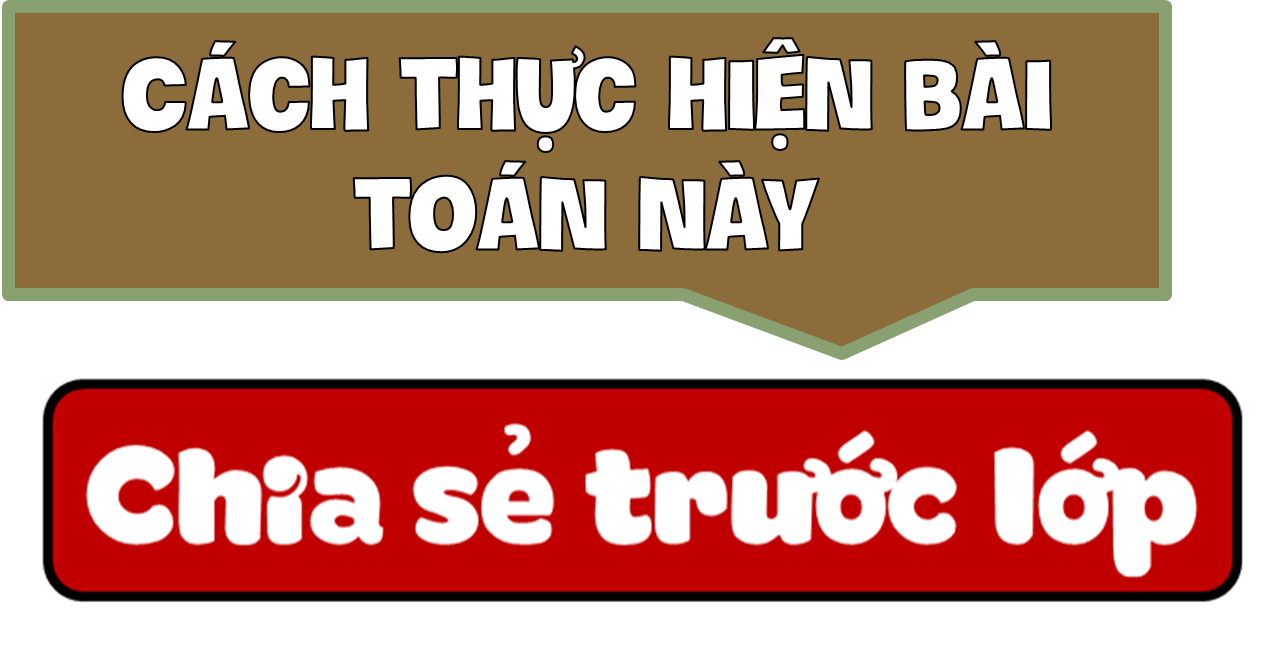 Tính bằng cách thuận tiện nhất
Bài 2
BÀI 1
92 + 74 + 26

12 + 14 + 16 + 18
= (74 + 26) + 92 
= 100 + 92 
= 192
= (12 + 18) + (14 + 16)
= 30 + 30
=   60
Tính bằng cách thuận tiện nhất
Bài 2
BÀI 1
c) 592 + 99 + 208
d) 60 + 187 + 40 +13
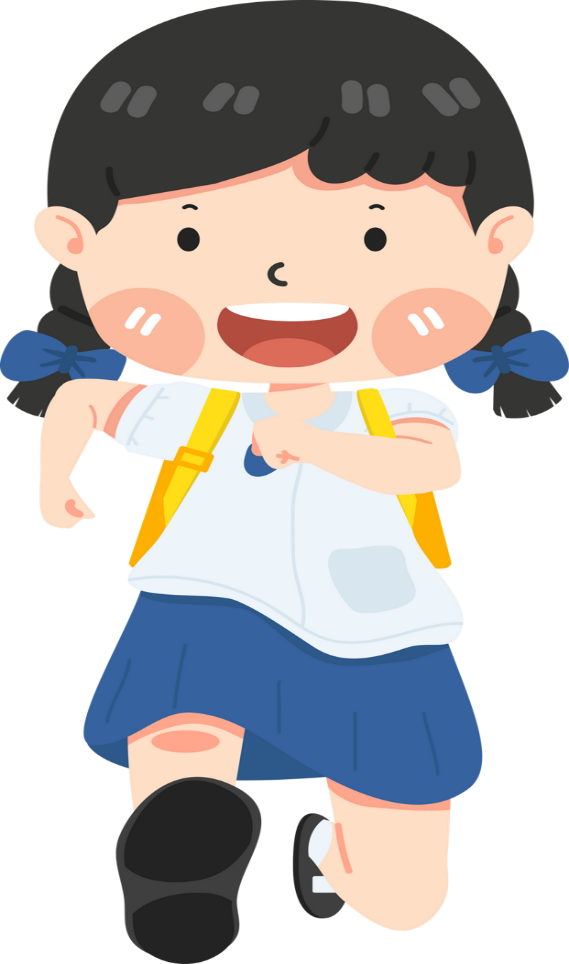 = (592 + 208) + 89
= 800 + 89
=      889
= (60 + 40) + (13 + 187)
= 100 + 200
=      300
Tính biểu thức phù hợp với mỗi sơ đồ. Tính giá trị của mỗi biểu thức với a = 15 và b = 7
BÀI 1
Bài 3
?
?
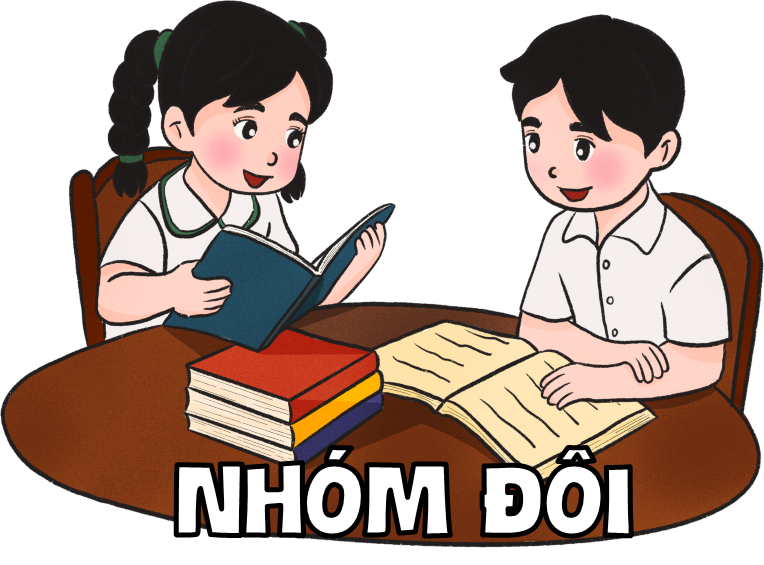 5
a + b + 5
a + (b + 5)
a
a
b + 5
b
15 + 7 + 5 = 27
15 + (7 + 5) = 27
Bài 4
Để đi từ nhà mình đến nhà Nam, Việt cần đi qua một cổng làng và một cây cổ thụ. Khoảng cách từ nhà Việt đến cổng làng là 182 m. Khoảng cách từ cổng làng đến cây cổ thụ là 75 m. Khoảng cách từ cây cổ thụ đến nhà Nam là 218 m. Hỏi quãng đường Việt cần đi dài bao nhiêu mét?
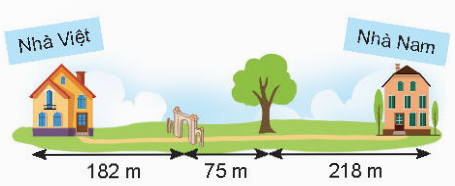 Bài giải:
Quãng đường Việt cần đi dài số mét là:
182 + 75+ 218 = 475 (m)
Đáp số: 475 (m)
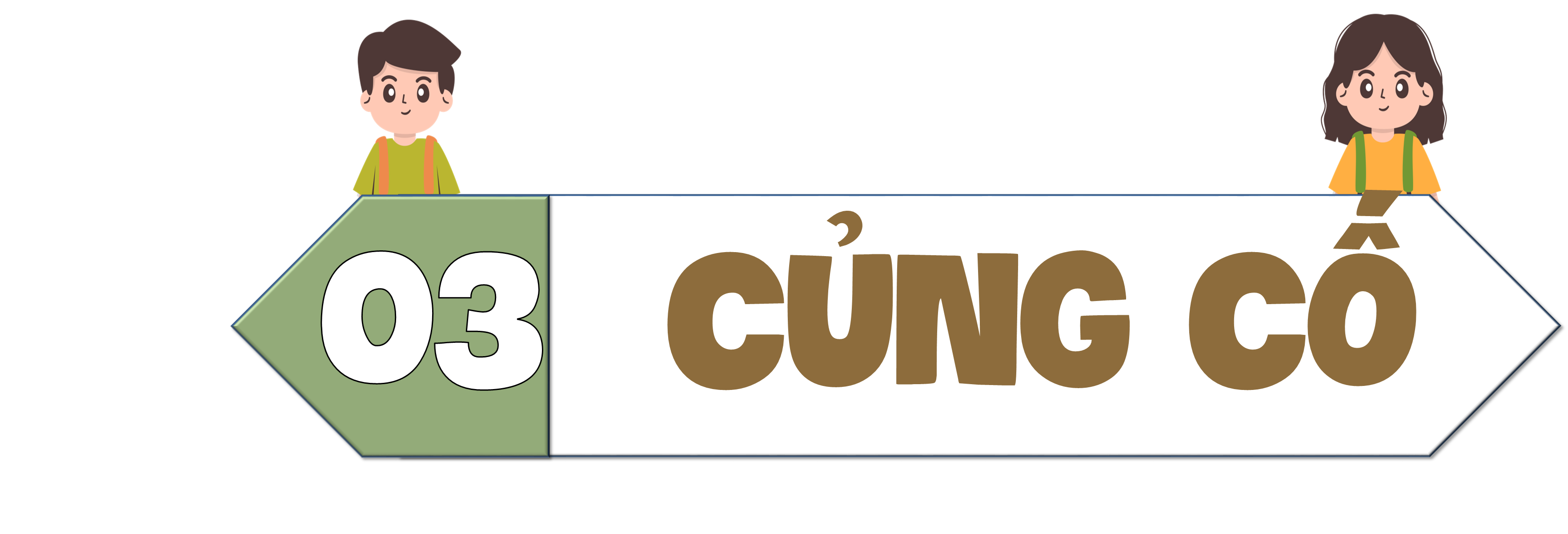 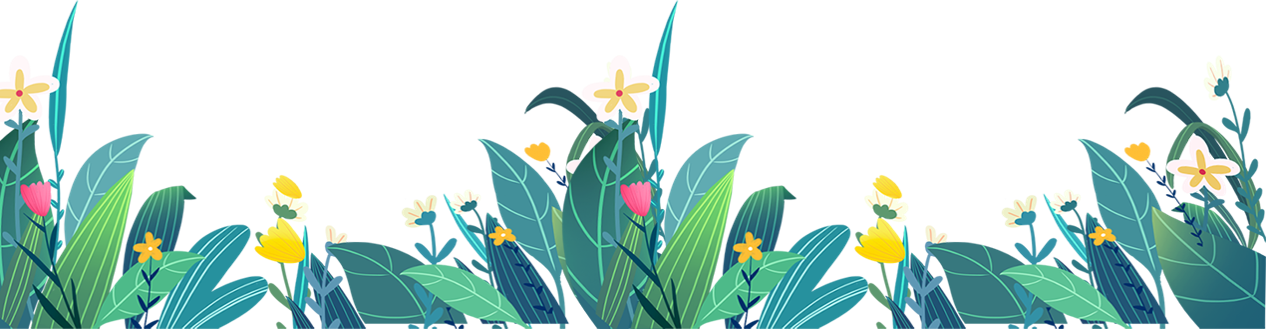 Điền số thích hợp vào ô trống:
4 123 + 299 + 1 472 = 1 472 + 4 123 +...
4 123
B
A
299
C
D
1 427
1 472
Điền số thích hợp vào ô trống:
10 291　+　.... = (3 000 + 4 725) + 10 291
3 000
B
A
4 725
C
D
7 725
10 291
TÍNH BẰNG CÁCH THUẬN TIỆN NHẤT
62 + 23 + 38 + 77 = ?
500
150
B
A
C
D
250
200
SO SÁNH
1 875 + 209 876 ... 209 876 + 1 875
>
B
A
<
C
C
=
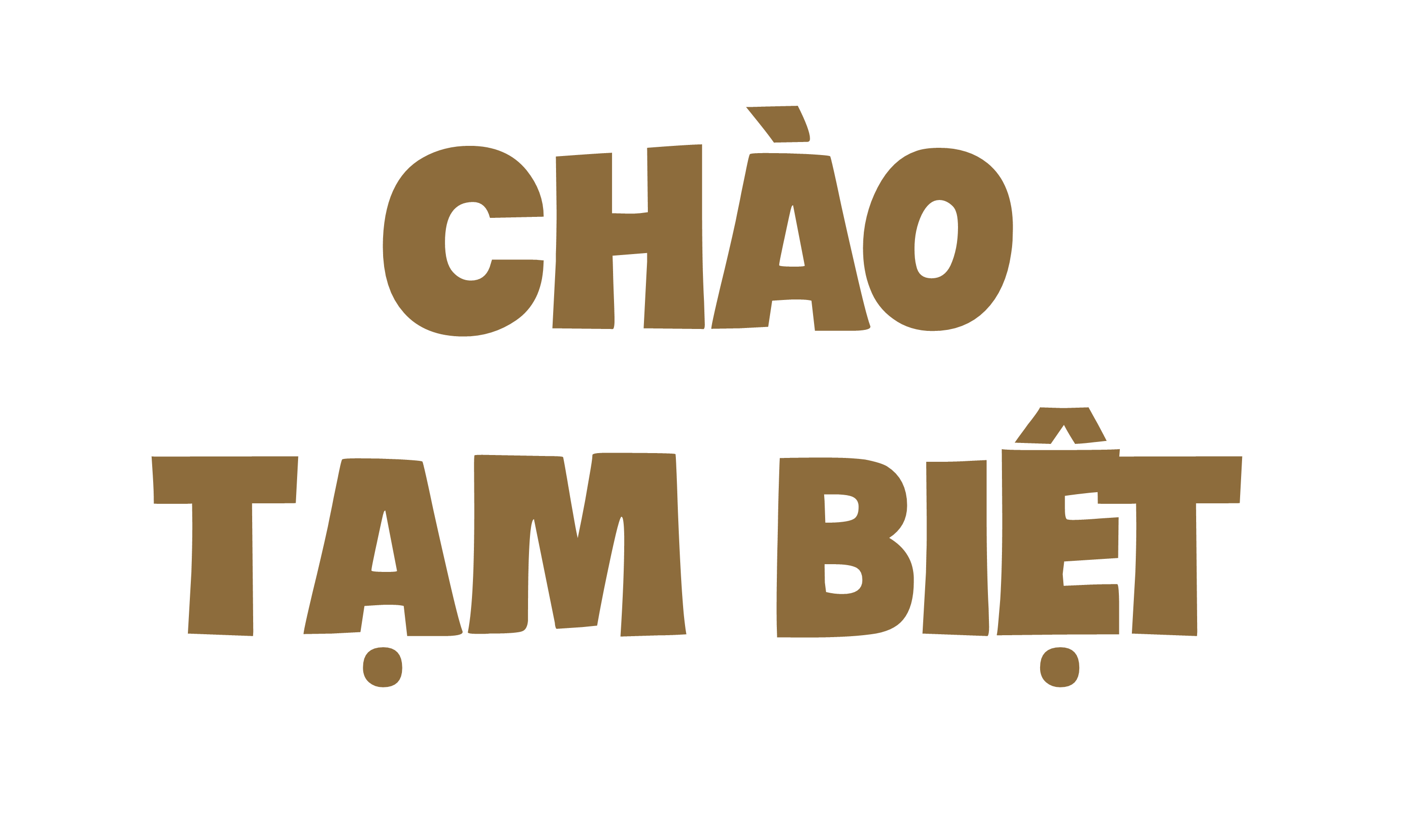